Charles D. Durbin
$300 & plaque
Animal Caretaker
Curtis A.  Black
$400 & plaque
Veterinary or Health Technician
Richard L. Pierson
$500 & plaque
Supervisory or Managerial
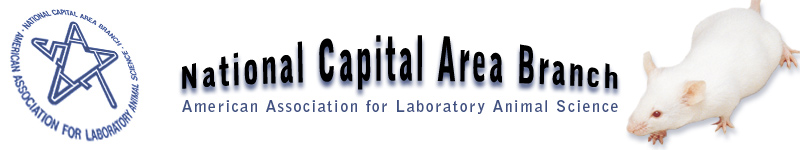 William I. Gay
$400 & plaque
Trainer
Joseph R. Held
$500 & plaque
Clinical or Facility Lab Veterinarian
Betty Fatzie Award
Plaque
Volunteer Council or Committee Member
NCAB
Nomination deadline
August 15th 2024
District ③
Awards Details
The Durbin Award recognizes an individual for their outstanding performance in providing animal husbandry care to enrich, enhance or improve the lives of laboratory animals.
The Black Award recognizes an individual for their outstanding accomplishments in the delivery of veterinary and technical services to enhance the health and well-being of laboratory animals.
The Pierson Award recognizes an individual for their outstanding accomplishments in administration, management, or the support of programs relating to the care, quality, or humane treatment of animals used in biomedical research.
The Gay Award recognizes an individual for their outstanding contributions to the field of laboratory animal training and education.
The Fatzie Award recognizes an individual who has shown dedication and service to the National Capital Area Branch by volunteer efforts, commitment of time and community impact.
The Held Award is intended for Clinical or Facility Laboratory Animal Veterinarians. The award specifically excludes director of animal programs.
[Speaker Notes: AMSW:  This information matches the website.]